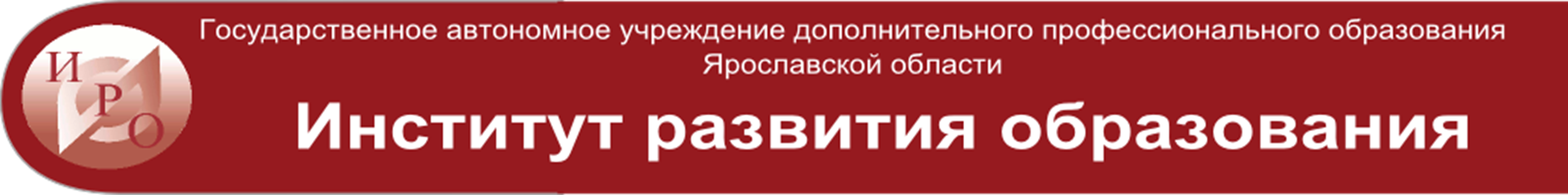 Цикл вебинаров 
«Информационная поддержка педагогами семей, воспитывающих детей раннего и дошкольного возраста»
Это страшное слово «адаптация», или как подготовить семью ребенка к поступлению в детский сад
© кафедра дошкольного образования
С вами сегодня:



Татьяна Николаевна Зятинина, 
старший преподаватель 

Татьяна Николаевна Захарова, 
доцент кафедры дошкольного образования
О чем будем говорить?


Что такое адаптация? Просто – о сложном.

Способы информационной поддержки семей будущих воспитанников адаптационных групп: о чем, как и когда лучше информировать родителей.

Секреты успешной адаптации к детскому саду: что нужно знать, уметь и делать родителям будущих воспитанников детского сада.
Правила подготовки информации для родителей способом «от адресата»:
- отбор 
          - адаптация
                          - оформление
                                            - предоставление
                                                             - «обратная связь»
?
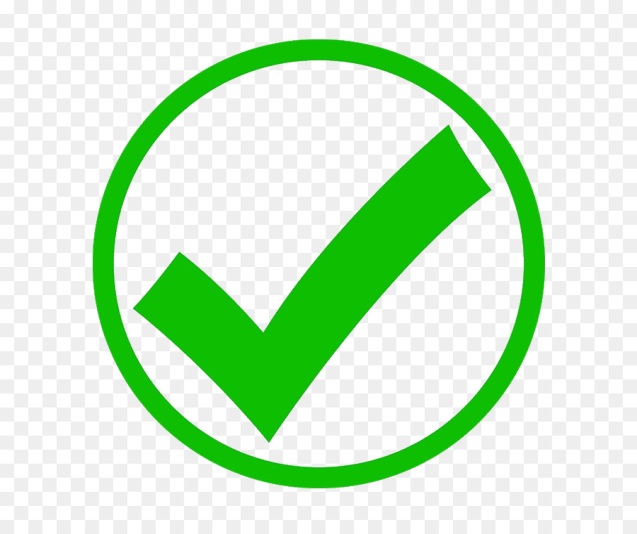 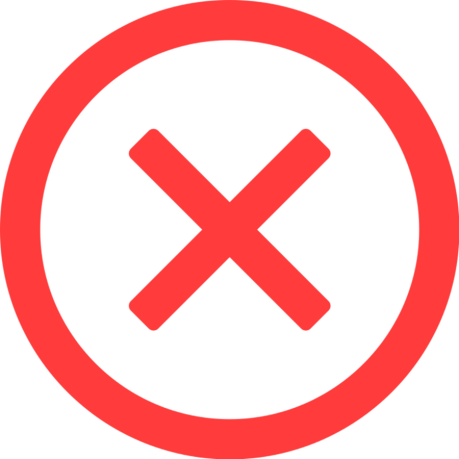 ПРИМЕР №1
Что такое адаптация
(фрагмент консультации для родителей)
Про адаптацию знают все. 
Но не все понимают, что это такое.
Что же это такое?
Само слово происходит от латинского adaptatio, что означает «приспособление». 
Адаптация - это процесс приспособления организма к новым условиям. 
Есть новые условия - значит, обязательно должна быть и адаптация.
Даже если ее на первый взгляд не видно.
Адаптация - это не хорошо и не плохо, это нормально, новые условия - всегда стресс. В незнакомой ситуации детского сада ребенок переживает новые эмоции, учится расставанию с мамой, привыкает к новому распорядку дня и новым людям, к новой пище и новому месту, к новой микрофлоре. Можно это сравнить с ощущениями космонавта, впервые вышедшего в открытый космос. Адаптация затрагивает весь организм: от желудочно-кишечного тракта до иммунной системы. Но переживать стресс можно по-разному. Если родители понимают, что происходит с ребенком, и помогают ему, как правило, привыкание к саду проходит гораздо легче.
Источник: https://nsportal.ru
ПРИМЕР №2
Родителям об адаптации детей к детскому саду
(фрагмент консультации для родителей)

Родителям важно знать, что при поступлении в детский сад все дети проходят через адаптационный период. Условия жизни ребенка меняются, когда он поступает в ДОУ. Ребенка окружают новые люди, меняются приемы воспитания, обстановка. 
Адаптация (от лат. «приспособляю») - сложный процесс приспособления организма к новым условиям, который происходит на разных уровнях: физиологическом, социальном, психологическом. Процесс привыкания ребенка к детскому саду довольно длительный и связан со значительным напряжением всех физиологических систем организма. Адаптивные возможности ребенка дошкольного возраста ограничены, поэтому резкий переход малыша в новую социальную ситуацию и длительное пребывание в стрессовом состоянии могут привести к эмоциональным нарушениям и замедлению темпа психофизического развития. 
Только тесное сотрудничество родителей, педагога, а может даже психолога- поможет малышу легче перенести адаптацию
Источник: https://www.maam.ru/detskijsad/konsultacija-roditeljam-o-adaptaci-detei-k-detskomu-sadu.html
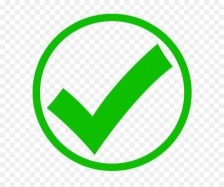 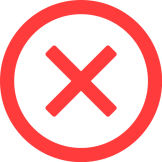 Важные вопросы:

Когда и с чего лучше начинать подготовку семей будущих воспитанников к посещению детского сада? 

Какая информация действительно востребована, нужна и полезна родителям малышей?

В каком формате представить информацию для родителей, чтобы она привлекла внимание, вызвала интерес, была «присвоена»?

Какие формы и методы информационной поддержки родителей зарекомендовали себя как наиболее эффективные?
Что нужно знать, уметь и делать родителям будущих воспитанников адаптационных групп
Знакомимся с д/с (воспитатели, правила, здание, участок), формируем у ребенка положительный образ 
д/с*
Расширяем 
социальные контакты ребенка (включают в общение с другими детьми и взрослыми)
Понимаем, к чему** и как*** ребенку предстоит адаптироваться в д/с
Целенаправленно поддерживаем самостоятельность ребенка
В течение нескольких месяцев до поступления ребенка в детский сад
Начинаем подстраивать жизнь ребенка/семьи под режим детского сада
Выбираем наиболее удобный момент для начала посещения д/с
*О чём нужно говорить с малышом заранее, чтобы облегчить будущее привыкание к детскому саду?
Объясните простым языком, что такое детский сад, зачем туда ходят детки, почему так важно его посещать. Например: «Садик – большой дом для малышей, которые вместе кушают, играют и гуляют, пока их родители работают». 
Расскажите ребёнку, что садик – это такая работа для детей. То есть мама работает продавцом, папа – водителем автобуса и т.д., а малыш будет «работать» дошкольником, потому что стал совсем взрослым. 
Каждый раз, проходя мимо детского сада, напоминайте, что через некоторое время ребёнок также сможет сюда ходить, гулять, играть и заниматься с другими детьми. 
Рассказывайте о дневном режиме садика, чтобы снять страхи и неуверенность. Пусть ребёнок не всё запомнит в силу возраста, зато он будет знать, что после завтрака будут игры, затем прогулка, потом обед, тихий час, и т.д. И пусть ребенок знает, что после садика он обязательно вернется вместе с вами домой.
Не забудьте рассказать о том, к кому ребёнок сможет обратиться, если вдруг захочет воды или в туалет. Кроме того, скажите малышу, что не все просьбы будут выполняться мгновенно, поскольку деток в группе много, и для воспитателей важно уследить сразу за всеми детьми. 
Поделитесь своей историей: наверняка у вас сохранились фотографии с утренников, где вы рассказываете стихи, играете в куклы, идёте с родителями из садика и т.д. Родительский пример позволяет малышу скорее привыкнуть к садику.
Источник: https://kroha.info/razvitie/psychology/adaptatsiya-v-detskom-sadu#i-7
Нахождение без мамы/родителей
Режим
Питание
Новое место (предметно-пространственное окружение)
Новые социальные контакты (дети, взрослые)
Новые правила и ограничения
**К чему адаптируется ребенок в детском саду?
***Как проходит адаптационный процесс?
Фаза компенсации (период адаптирован-ности)
– после 5 – 6 мес.: ребенок ориентируется в новой обстановке, спокойно себя ведет, темп развития значительно ускоряется
Подострая фаза (период собственно адаптации) – от 3 до 5 мес.: сохраняются отдельные проявления дезадаптации, поведение ребенка становится более адекватным, общий темп развития замедленный
Острая фаза (период дезадаптации) 
 ≈1 месяц: плач, капризы, отказ от еды, ухудшение аппетита, снижение веса, нарушение сна, высокая заболеваемость, регресс в развитии речи, навыков самообслуживания и т.д.
Как может проходить острая фаза адаптации?
Легкая адаптация
- Поведение: к 20-му дню пребывания в детском саду ребенок 
без слёз и истерик заходит и остаётся в групповом помещении;
откликается на обращение педагога, глядит в глаза;
способен попросить воспитателя о помощи;
первым идёт на контакт с детьми;
способен занять себя на короткий промежуток времени;
с лёгкостью подстраивается под дневной распорядок;
хорошо ест и спит;
адекватно реагирует на одобрительные или неодобрительные реплики педагога;
рассказывает родителям, как прошел день в саду.

- Заболеваемость не более 1 раза / максимальная продолжительность 10 дней / без осложнений.
Адаптация средней тяжести

- Поведение нормализуется к 30-му дню пребывания в детском саду, при этом ребенок:
с трудом расстаётся с мамой, плачет немного после разлуки;
при отвлечении забывает о расставании и включается в игру;
общается со сверстниками и воспитателем;
придерживается уже знакомых ему правил и распорядка;
адекватно реагирует на замечания;
редко становится зачинщиком конфликтных ситуаций.

- Заболеваемость до 2-х раз / максимальная продолжительность 10 дней / без осложнений
- Нервно-психическое развитие несколько замедляется (речь)
- Вес без изменений или немного снизился.
Тяжелая адаптация

Поведение: длительные (2 – 6 месяцев) и тяжелые проявления адаптационного стресса
отказывается контактировать с детьми и педагогами;
слёзы, истерики, ступор при расставании с родителями;
отказ заходить из раздевалки в игровое помещение;
нежелание играть, принимать пищу, ложиться в кроватку;
агрессивность либо замкнутость;
неадекватное реагирование на обращение воспитателя (слёзы или испуг).
Заболеваемость более 3-х раз / продолжительность более 10 дней / с рецидивами, осложнениями
Нервно-психическое развитие значительно отстает от исходного
Вес и рост не прибавляются.
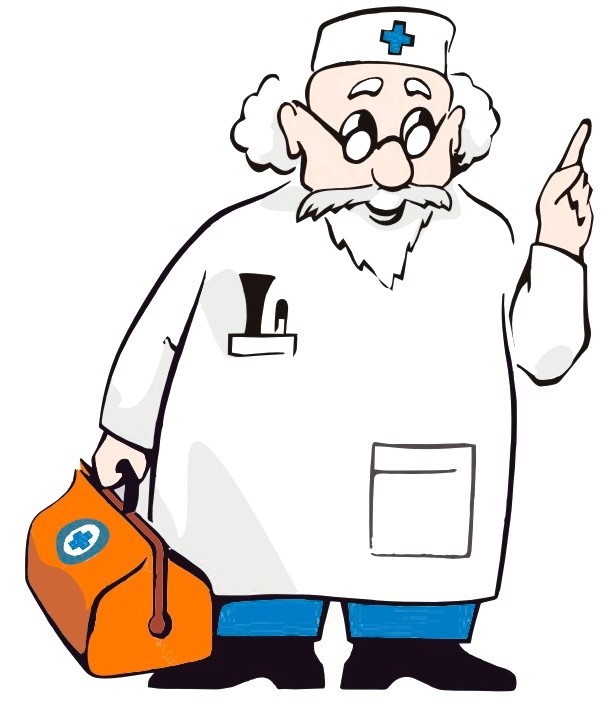 И 
не забываем 
про 
закаливание
!!!
Настраиваем себя и ребенка на «всё будет хорошо!»
Соблюдаем дома режим, приближенный к режиму в д/с
Рассказываем воспитателям об особенностях ребенка
Вырабатываем с ребенком ритуал быстрого прощания
Первые дни в детском саду
Выбираем игрушку/предмет, который ребенок будет брать с собой в садик
Постепенно увеличиваем продолжительность нахождения ребенка в д/с
Избегаем «двойного стресса» – значит, в первые дни посещения детского сада:
 
НЕ отучаем от соски-пустышки;
НЕ заставляем пользоваться горшком и не наказываем за «осечки»;
НЕ ругаем за каждое проявление несамостоятельности;
НЕ пугаемся «отката» в развитии, не давим на ребенка.
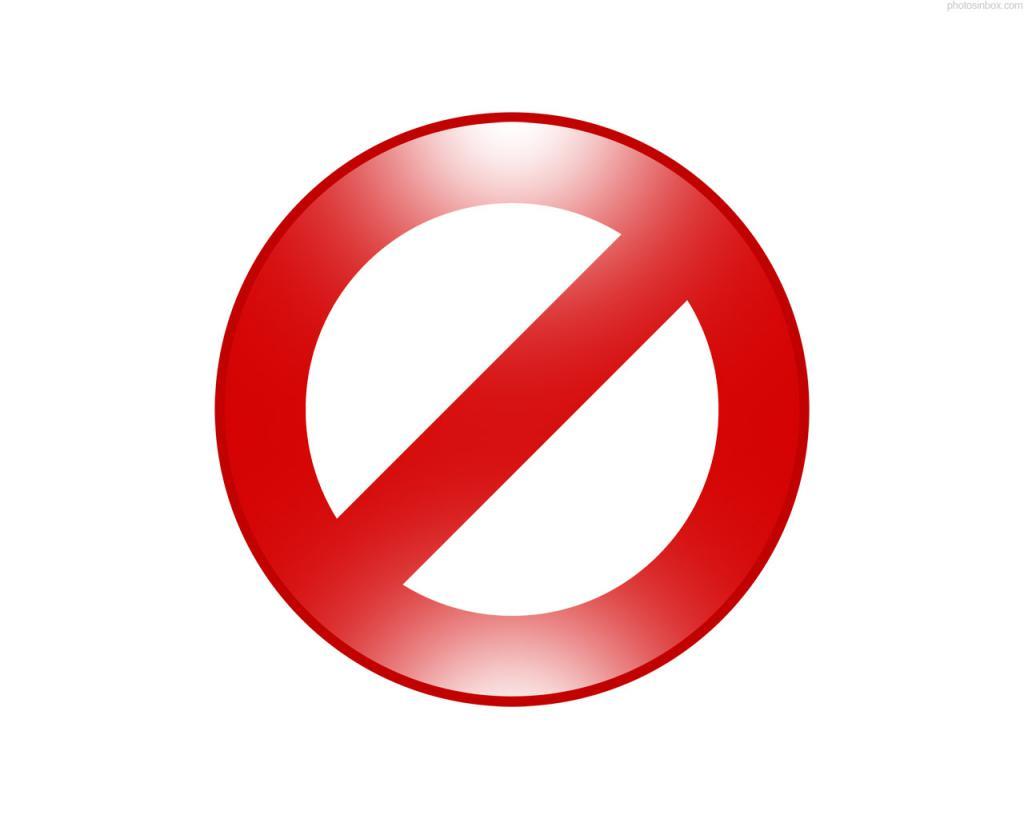 Обсуждаем с ребенком его успехи и достижения в д/с
Спокойно и снисходительно реагируем на проявления «синдрома второй недели»****
Поощряем проявления интереса и симпатии ребенка к другим детям
Стараемся как можно больше времени проводить с ребенком (вечером, в выходные)
Первые недели/
месяцы в детском саду
НЕ поощряем ребенка вкусностями и игрушками за то, что он остается в д/с
Понимаем, что без болезней, скорее всего, не обойтись(((
Проявления «синдрома второй недели»
плач, истерика в момент расставания с родителем, отказ идти в группу, отказ от еды, внезапное появление и исчезновение признаков ОРЗ;
изменения в поведении ребенка вне детского сада: плаксивость, упрямство, капризы, непослушание и даже агрессия в адрес мамы, изменение пищевых привычек, сбой режима, утрата новых умений и навыков;
повышенная потребность в проявлениях любви и внимания со стороны родителей: не отпускает маму от себя, не хочет оставаться даже с теми близкими, к которым привык, постоянно требует телесного контакта с мамой.
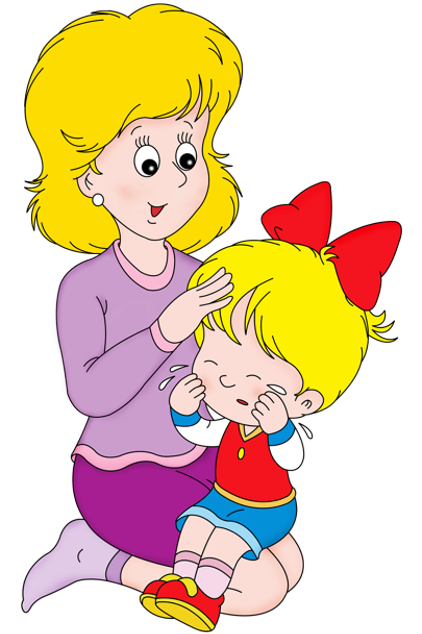 Итак

С чего лучше начинать подготовку семьи ребенка к поступлению в детский сад? С информирования родителей об адаптации, или с чего-то другого?

Информационная поддержка семей будущих воспитанников детского сада: готовые рецепты и/или поиск подхода с каждой новой группой?

Главный секрет успешной адаптации к детскому саду:  «У нас все получится!» А «мы» – это кто?
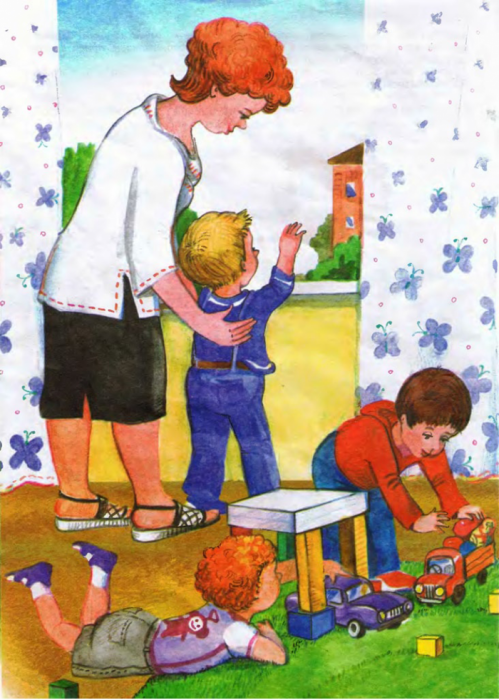 Благодарим за совместную работу!
Контактная информация:
г. Ярославль, ул. Богдановича, 16 
Сайт: www.iro.yar.ru
E-mail: kd0.k@yandex.ru